Comparison of Emphatic and Reflexive Pronouns
[Speaker Notes: Notes for Teacher - < Information for further reference or explanation > NA
Suggestions: <Ideas/ Images/ Animations / Others – To make better representation of the content >
Source of Multimedia used in this slide -  <Please provide source URL where we find the image and the license agreement>]
Emphatic Pronouns
Emphatic Pronoun indicates and lays emphasis on the fact that the action was done without any help by the noun.
01
The pronoun that is used to emphasise something or someone is called an Emphatic Pronoun.
02
An Emphatic pronoun is mostly found immediately after the noun or pronoun.
03
Emphatic pronouns are such as myself, yourself, herself, himself, itself, etc.
04
For Example: She baked the cake herself.
[Speaker Notes: Notes for Teacher - This asset starts with IQ and seamlessly flows into the MS. The teacher could elicit Pronouns from students and write them on the blackboard. The students can be asked to identify the types of Pronouns written on the blackboard. (IQ seamlessly flows into the MS) An explanation and comparing the Emphatic and Reflexive Pronouns used in different kinds of sentences with examples will be given with the rules (MS). The PPT may be used for clarity. Alternatively, the teacher may choose to prepare placards or reading cards with sentences as given in the TLM.

Suggestions: <Ideas/ Images/ Animations / Others – To make better representation of the content >
Source of Multimedia used in this slide -  <Please provide source URL where we find the image and the license agreement>]
Reflexive Pronouns
A Reflexive Pronoun is said to reflect back to the noun or pronoun doing the action in the sentence.
1
A Reflexive pronoun can be seen to take the place of both the 
subject pronoun or object pronoun in the sentence.
For Example: She baked the cake for herself.
5
2
4
Reflexive  pronouns are such as myself, yourself, herself, himself, 
itself, etc.
3
We often use Reflexive pronouns when the subject and the object of the verb refer to the same person or thing.
[Speaker Notes: Notes for Teacher - < Information for further reference or explanation > NA
Suggestions: <Ideas/ Images/ Animations / Others – To make better representation of the content >
Source of Multimedia used in this slide -  <Please provide source URL where we find the image and the license agreement>]
Emphatic & Reflexive Pronouns
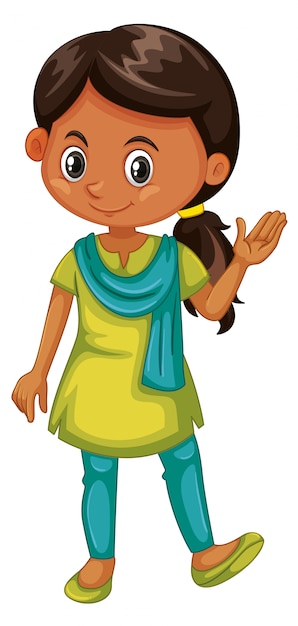 Just remove the pronoun from the sentence. If it still makes sense, the pronoun is emphatic. If it doesn’t make any sense than it is reflexive.
A simple trick
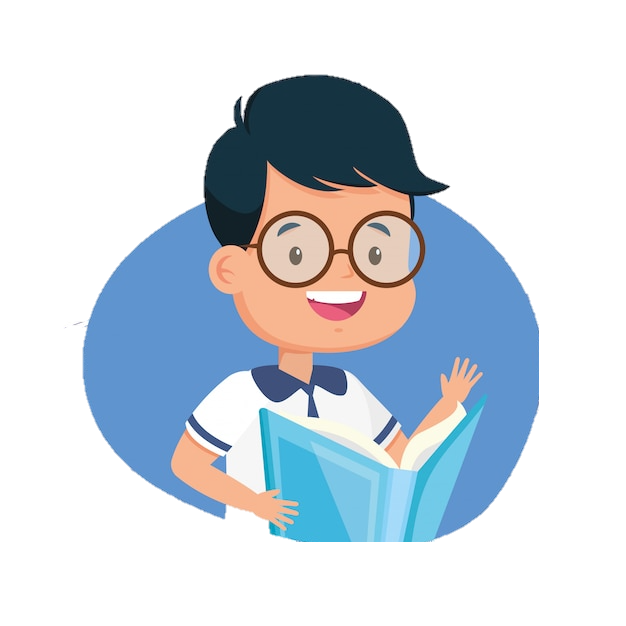 He wrote it himself. 
Remove the pronoun himself and you get 
“He wrote for”. Does it make complete sense? 
No. So the pronoun is reflexive.
Example
[Speaker Notes: Notes for Teacher - < Information for further reference or explanation > NA
Suggestions: <Ideas/ Images/ Animations / Others – To make better representation of the content >
Source of Multimedia used in this slide -  <Please provide source URL where we find the image and the license agreement> 
Girl : https://www.freepik.com/free-vector/cute-happy-smiling-child-isolated-white_5934381.htm (brgfx)
Boy : https://www.freepik.com/free-vector/kid-back-school_5721904.htm (@gstudioimagen)]
Examples
Emphatic pronouns
Reflexive Pronouns
I have written it myself.
I myself have written it.
Rina cleaned the room herself.
Rina herself cleaned her room.
They themselves bought the clothes.
They bought the clothes themselves.
We ourselves purchased fruits.
We purchased fruits ourselves.
He himself did it all.
He did it all by himself.
[Speaker Notes: Notes for Teacher - < Information for further reference or explanation > NA
Suggestions: <Ideas/ Images/ Animations / Others – To make better representation of the content >
Source of Multimedia used in this slide -  <Please provide source URL where we find the image and the license agreement>]
Attribution / Citation
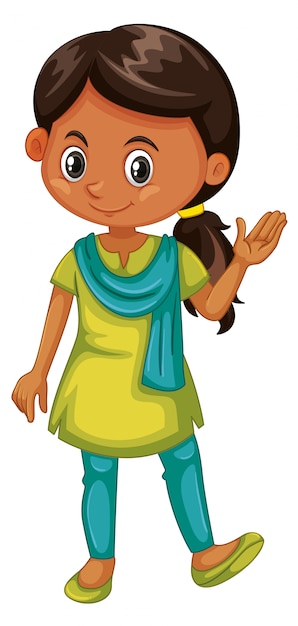 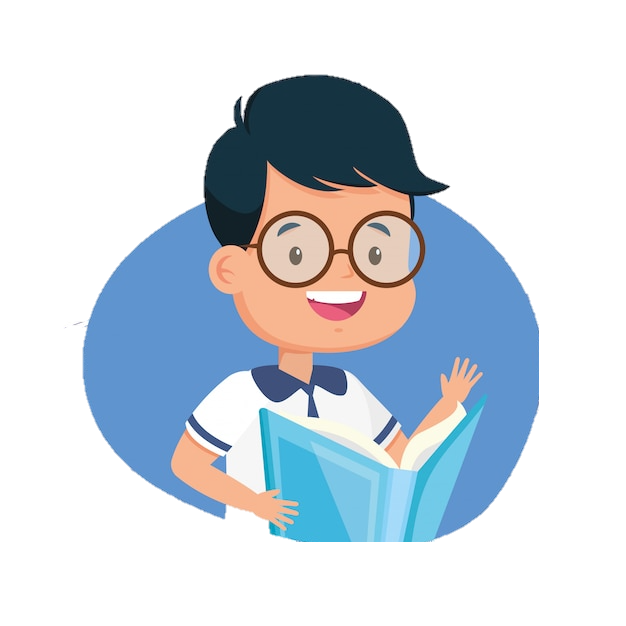 [Speaker Notes: Notes for Teacher - < Information for further reference or explanation > NA
Suggestions: <Ideas/ Images/ Animations / Others – To make better representation of the content >
Source of Multimedia used in this slide -  <Please provide source URL where we find the image and the license agreement>]